Внеклассное мероприятие - викторина
«Я познаю мир географии»
Приветствие
6А      6Б      6В       6Г      6Д
1 раунд «Знатоки географии»
2раунд «Ребусы» 
3раунд «Конкурс капитанов»
Подведение итогов
Знатоки географии
Самый-самый  30
Самые протяженные горы
Анды
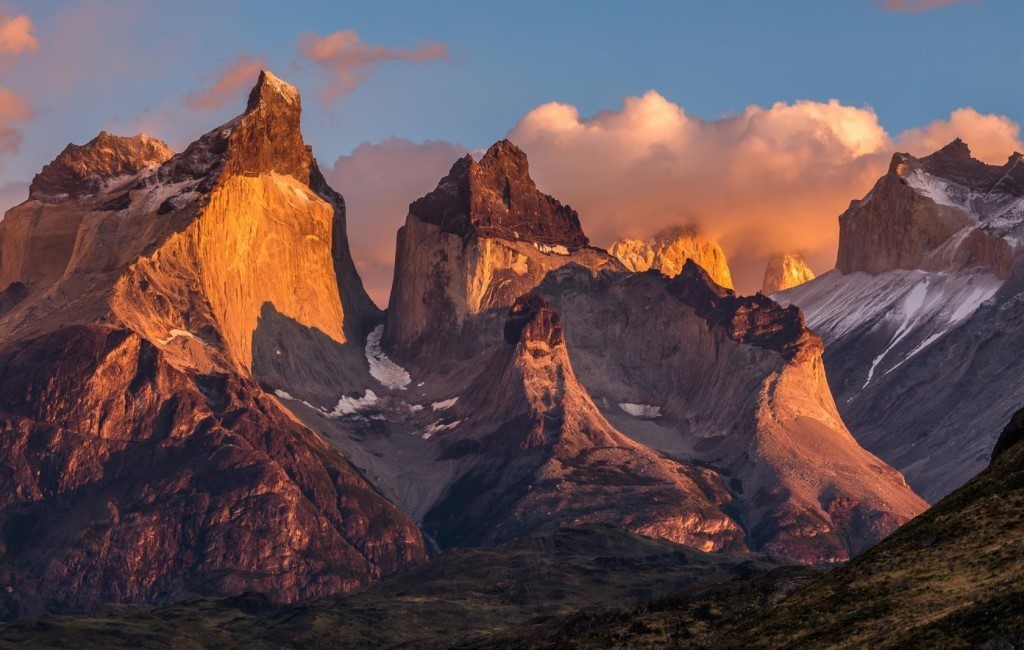 игра
Самый – самый     20
Самая большая пустыня
Сахара
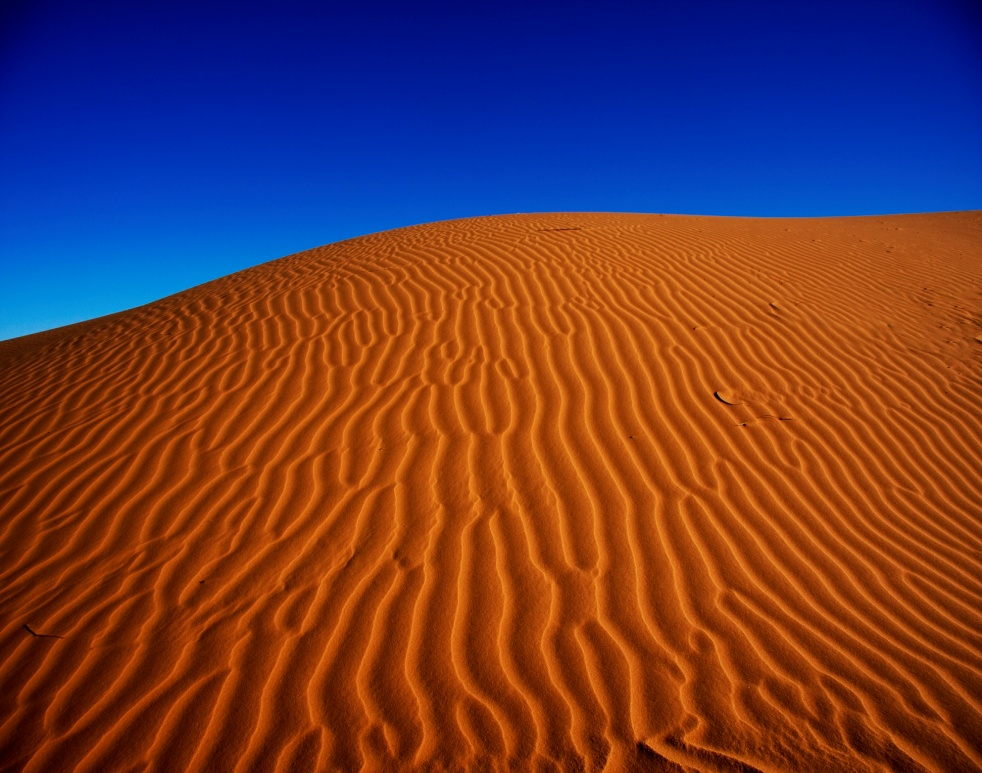 игра
Самый – самый     10
Самая длинная река
Амазонка
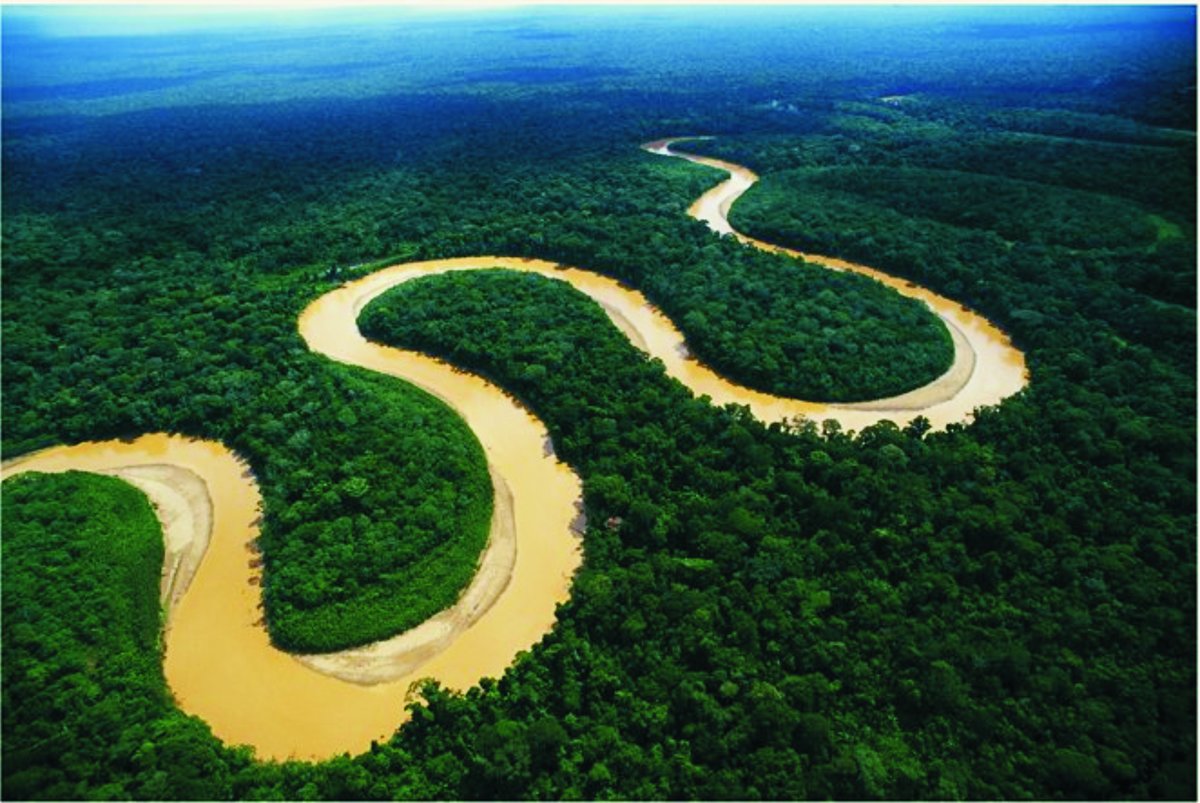 игра
Самый – самый  40
Самый высокий материк
Антарктида
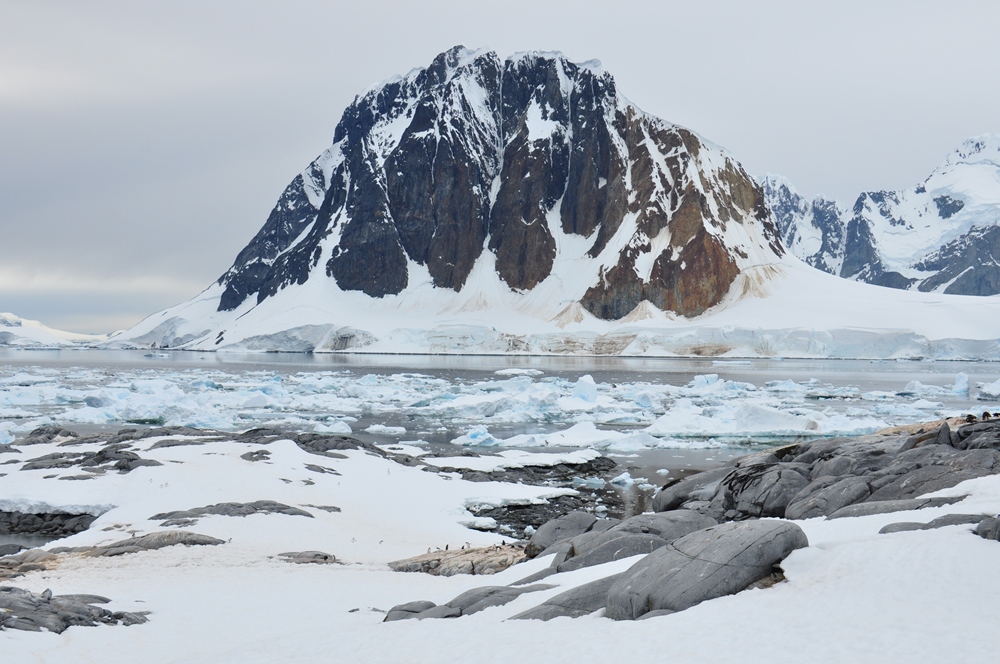 игра
Самый – самый  50
Самый высокий водопад в мире
Анхель
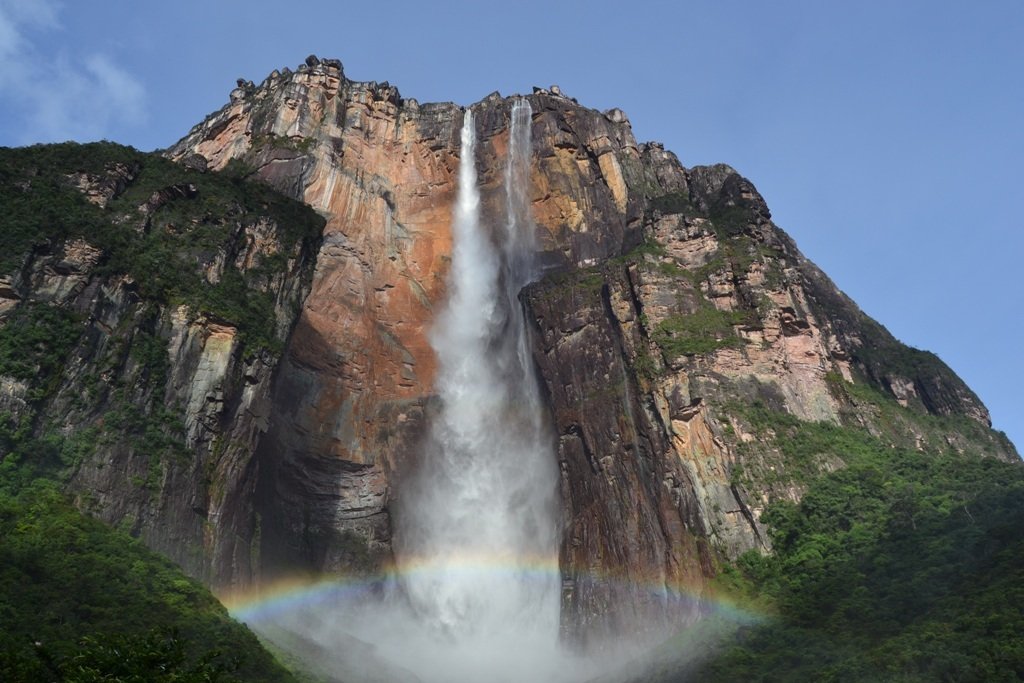 игра
Объект-загадка  50
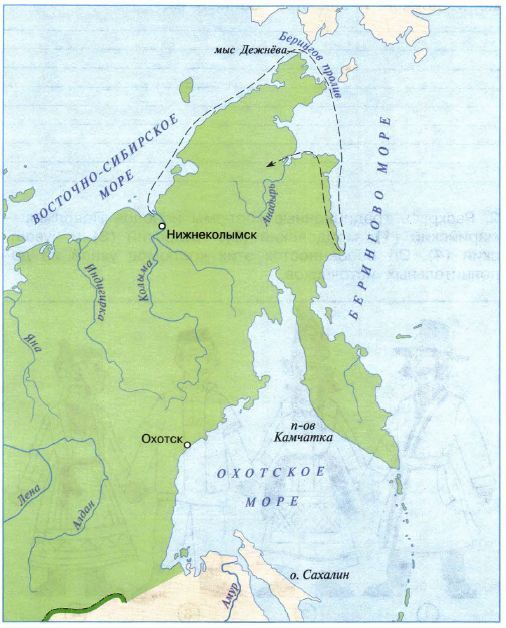 Мыс Дежнева
игра
Объект-загадка  10
Полуостров Лабрадор
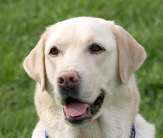 игра
Объект-загадка  20
Магелланов пролив
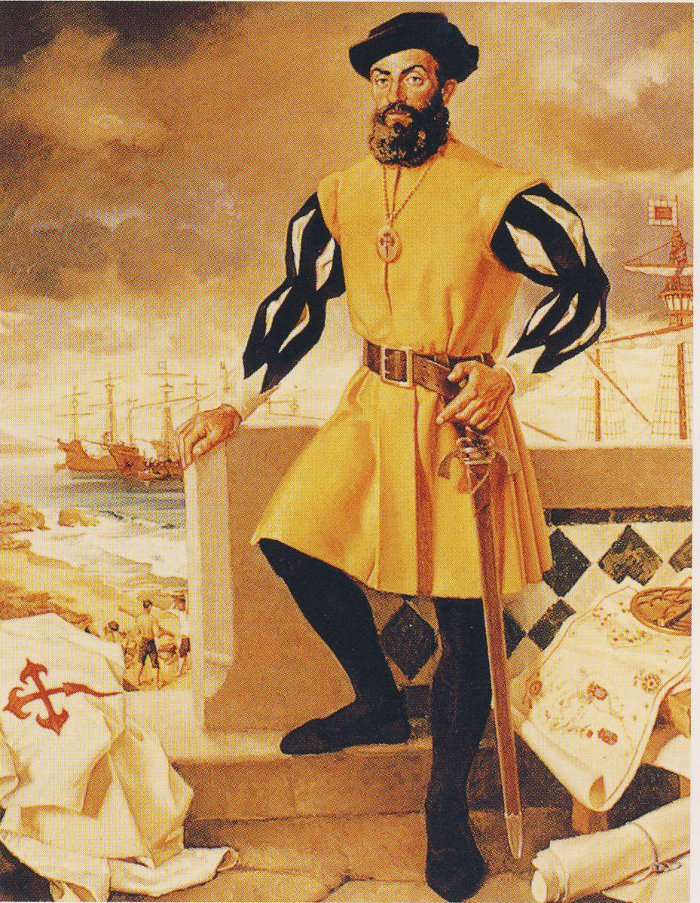 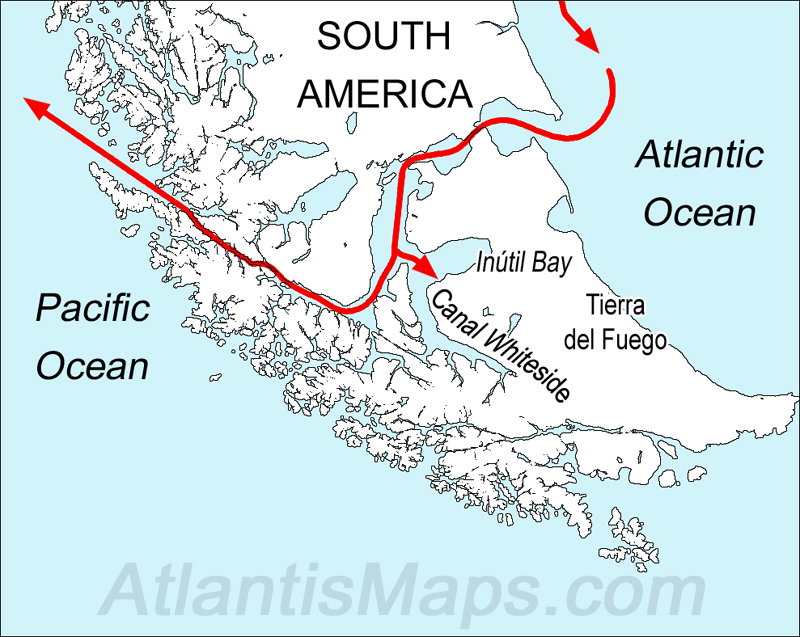 игра
Объект-загадка  30
Река Амазонка
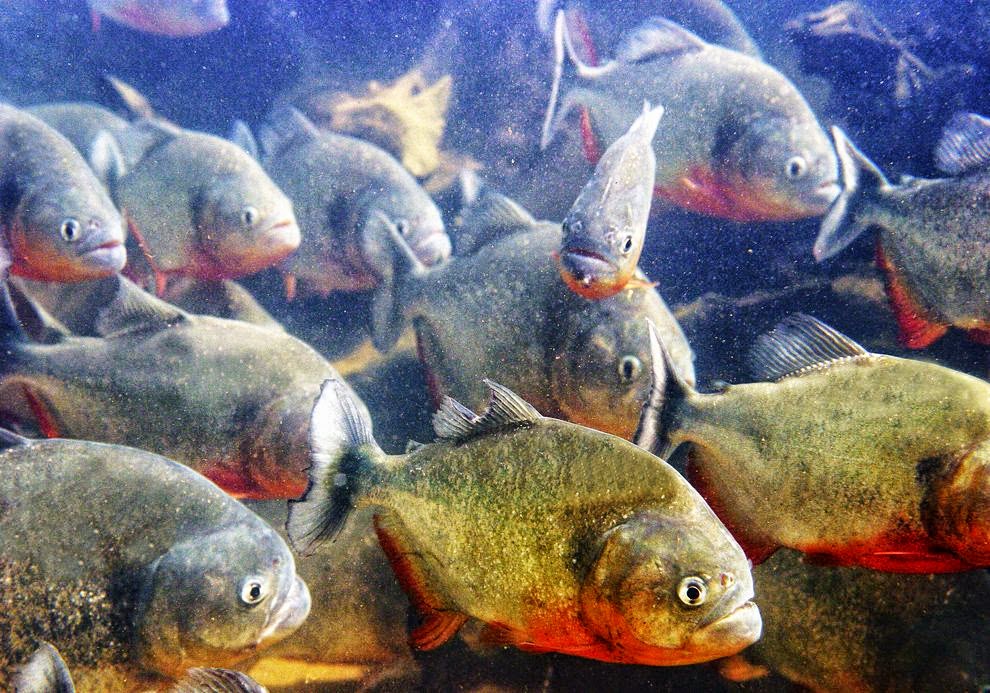 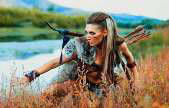 игра
Объект-загадка  40
Панамский канал
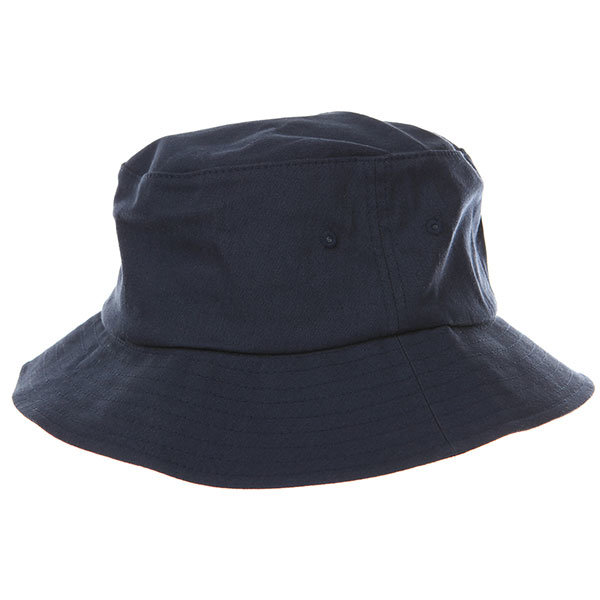 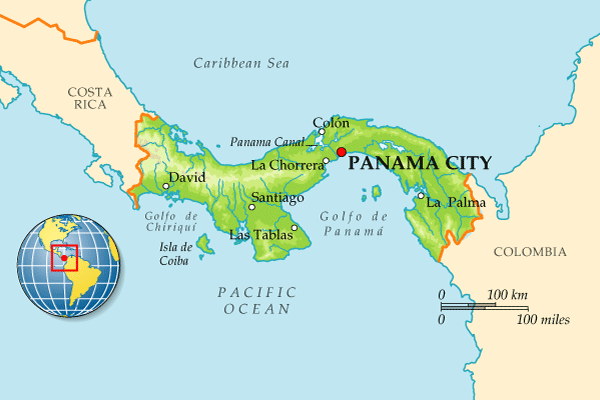 игра
Термины   10
Большие объёмы атмосферного воздуха, обладающие определёнными свойствами (температурой, влажностью и т.д.).
Воздушные массы
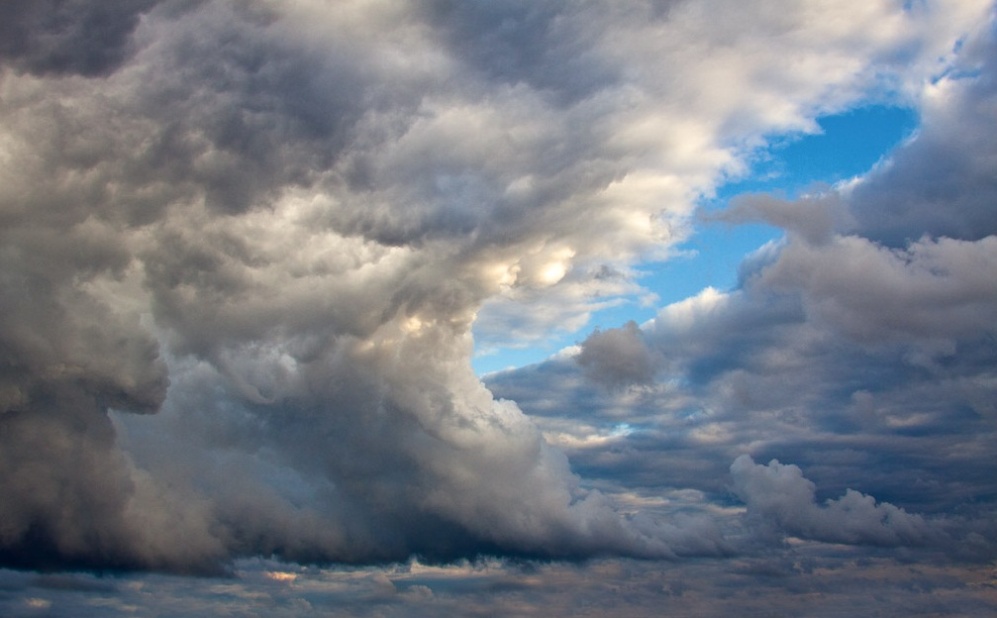 игра
Термины   20
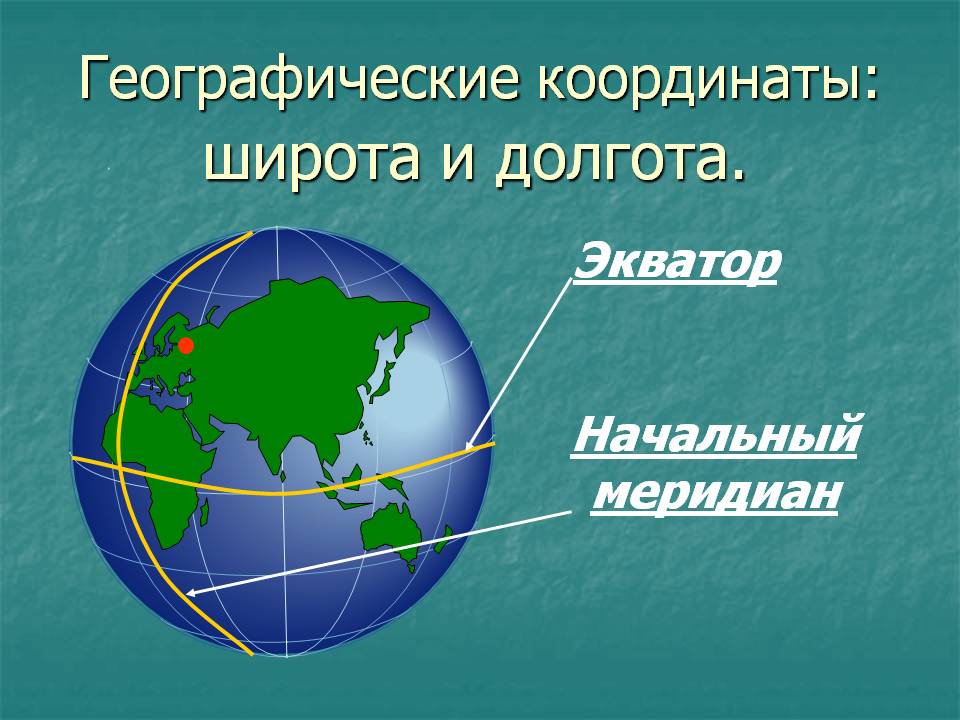 Расстояние от нулевого (Гринвичского) меридиана до объекта, выраженное в градусах
Географическая 
долгота
игра
Термины   30
Верхний слой грунтов в районах с холодным климатом, в котором горные породы сцементированы замёрзшей в них влагой.
Многолетняя мерзлота
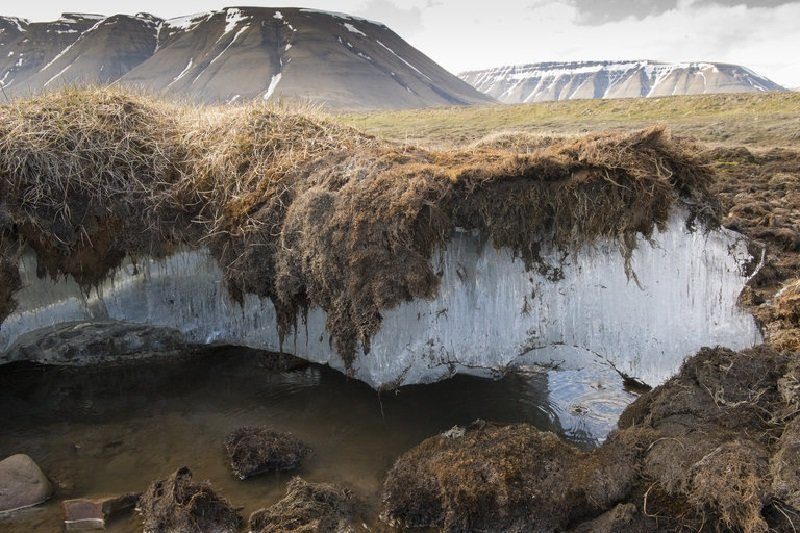 игра
Термины   40
Повышение уровня воды в морях и океанах, проявляющееся в прибрежных частях
Прилив
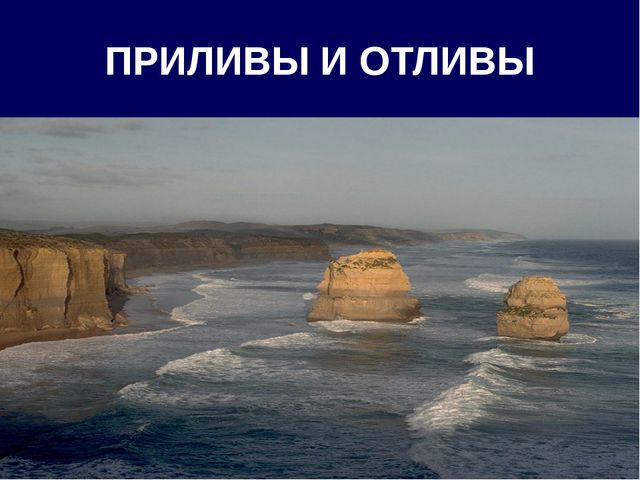 игра
Термины   50
Верхний слой земной коры, обладающий плодородием и возникающий в результате совместного воздействия атмосферы, гидросферы и биосферы на литосферу
Почва
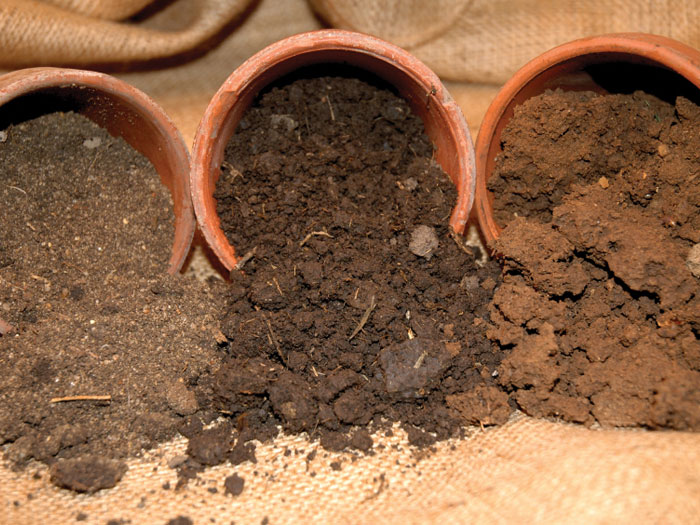 игра
Условные знаки  10
Плотина
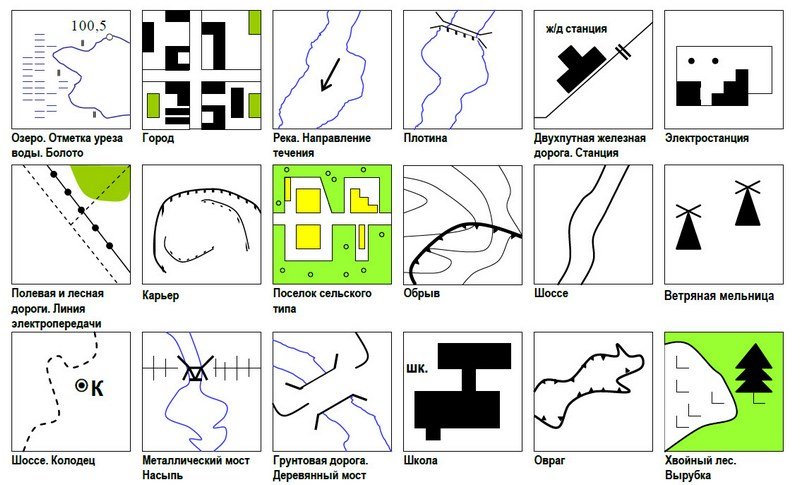 игра
Условные знаки  20
Овраг
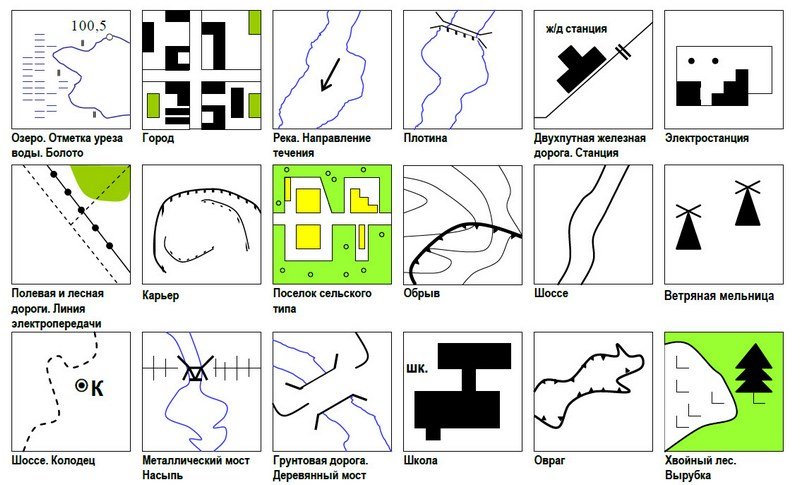 игра
Условные знаки  30
Грунтовая дорога
Колодец
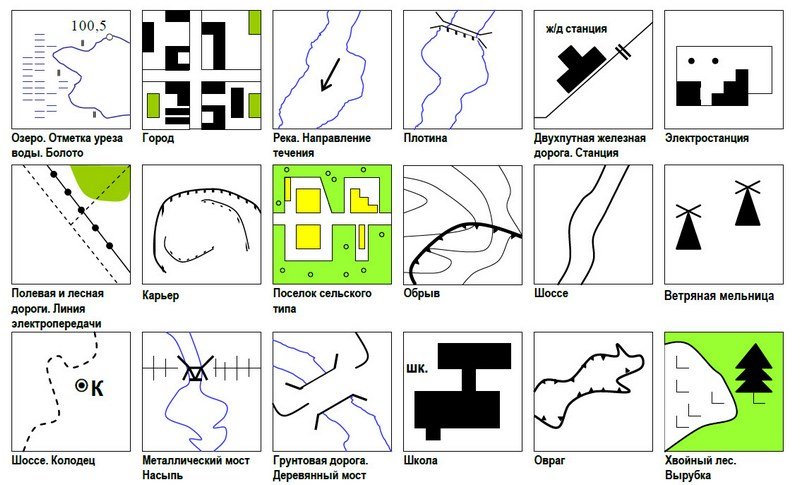 игра
Условные знаки  40
Обрыв
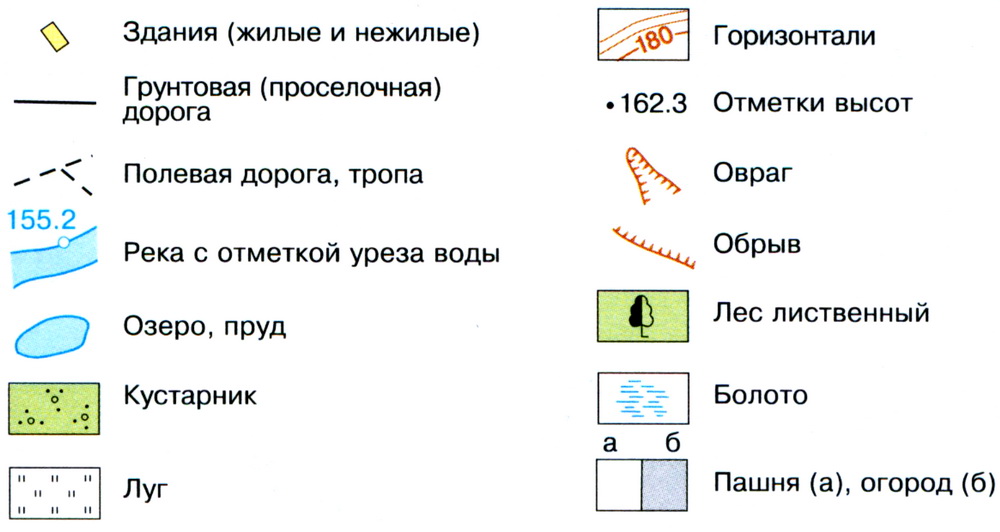 игра
Условные знаки  50
Вырубка леса
Хвойный лес
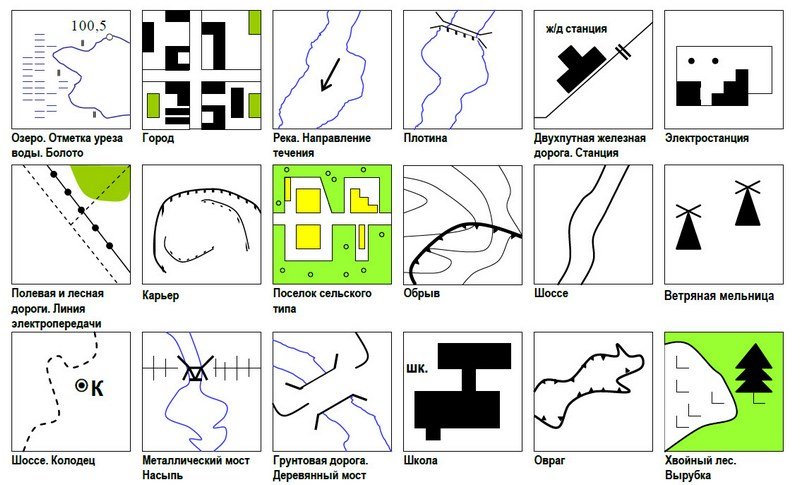 игра
Первооткрыватели  10
В 1492 году его экспедиция открыла Багамские острова, Кубу и ряд других островов Карибского бассейна.
Христофор Колумб
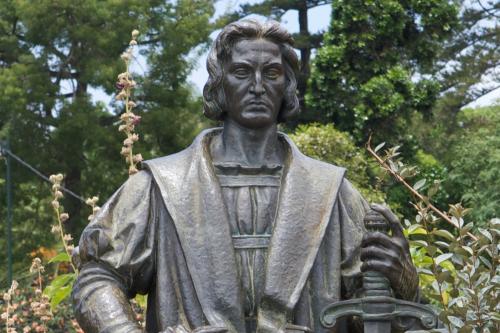 игра
Первооткрыватели  20
Капитан, сумевший проплыть в южные воды гораздо дальше, чем кто-либо из его современников. Капитан совершил 2 кругосветные экспедиции, нанес на карту острова в Тихом океане, а также Австралию, за что впоследствии он был съеден аборигенами.
Джеймс Кук
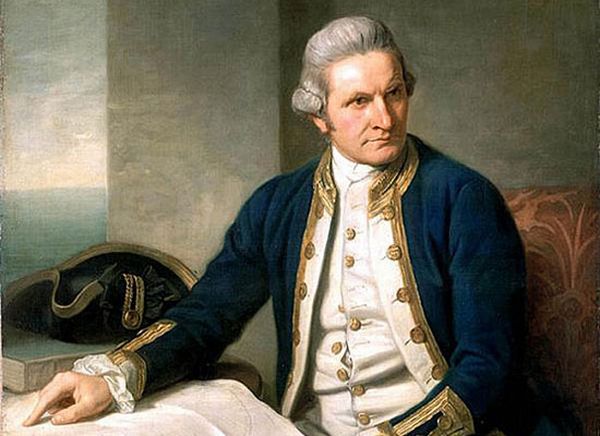 игра
Первооткрыватели  30
Организатор Великой Северной Экспедиции; основал Петропавловск-Камчатский, открыл Южную Аляску, Алеутские и Командорские острова
Витус Беринг
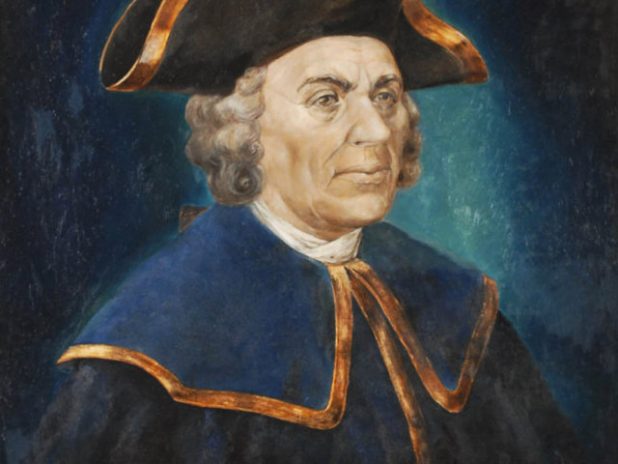 игра
Первооткрыватели  40
Первый русский кругосветный мореплаватель, командир экспедиции и капитан «Надежды»; открыл ряд островов Тихого океана
Иван Крузенштерн
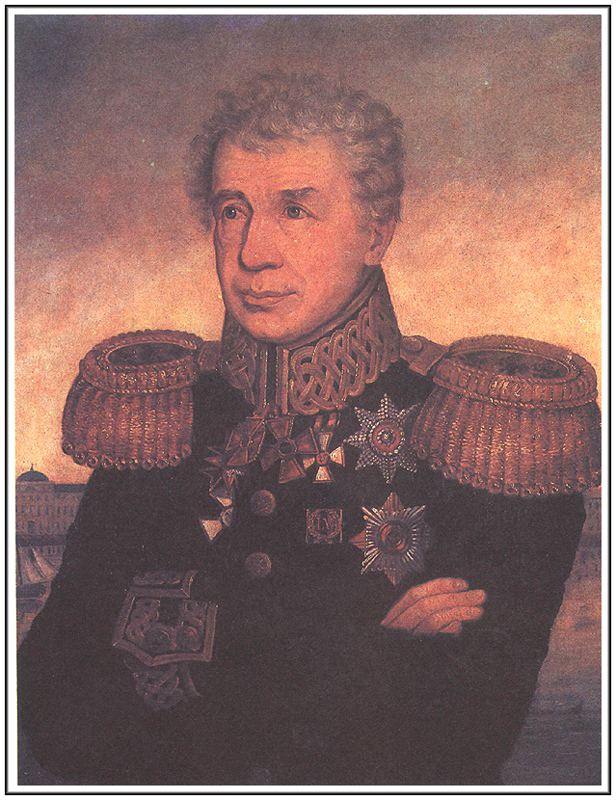 игра
Первооткрыватели  50
В ходе четырёх экспедиций прошел около 40 000 км по неизученным районам Центральной Азии, собрал огромные коллекции, открыл последний вид дикой лошади
Николай Пржевальский
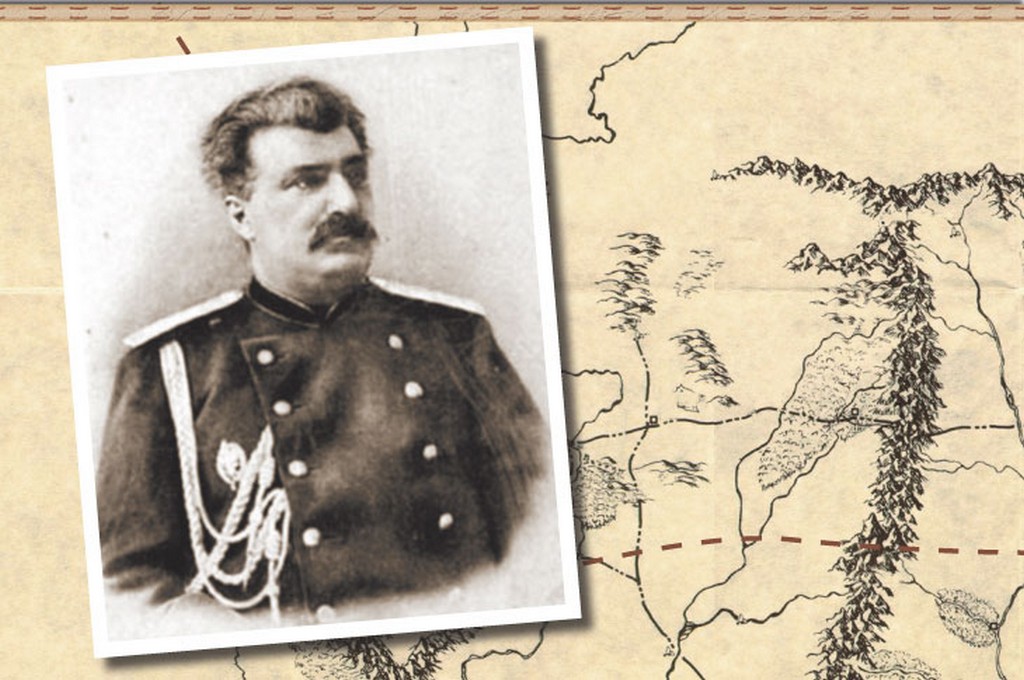 игра
2   раунд
Угадай загадку
Ребусы
Африка
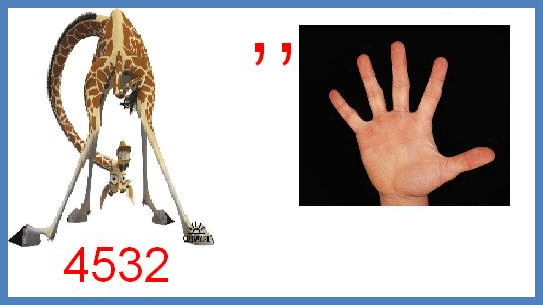 Ребусы
Байкал
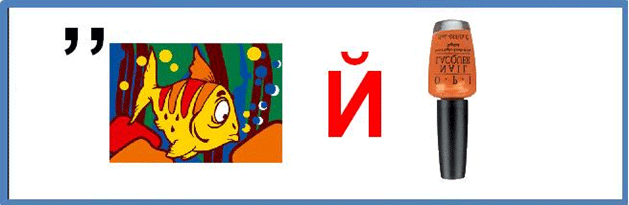 Ребусы
Австралия
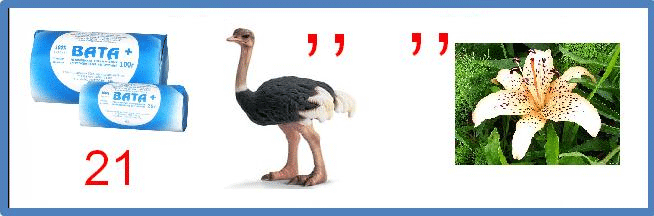 Ребусы
Экватор
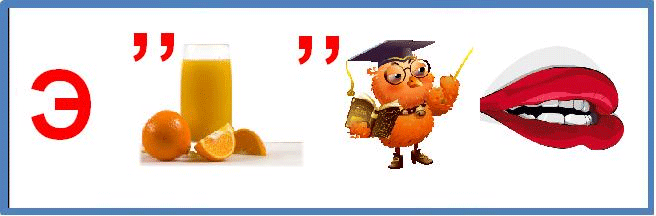 Ребусы
Глобус
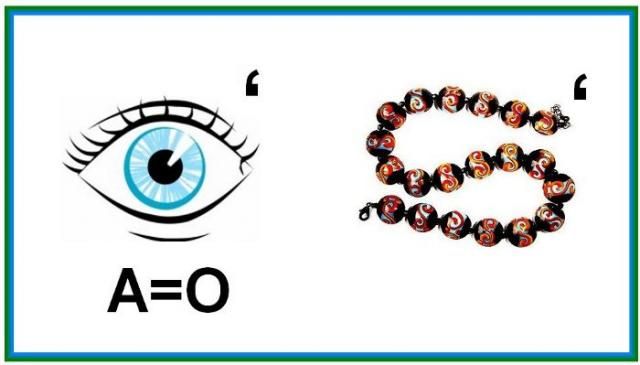 игра
3 раунд
Конкурс Капитанов
Загадка для капитана
Глобус весь пересекают,Сходятся на полюсах.Постепенно подвигаютСтрелки на любых часах.Через сушу, океаныПролегли …
Меридианы
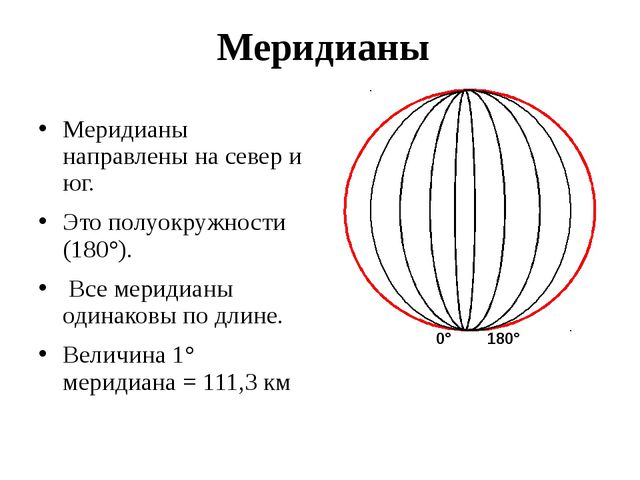 Загадка для капитана
Я ходил по разным странам,Плыл по рекам, океанам,По пустыне шёл отважно –На одном листе бумажном.
Карта
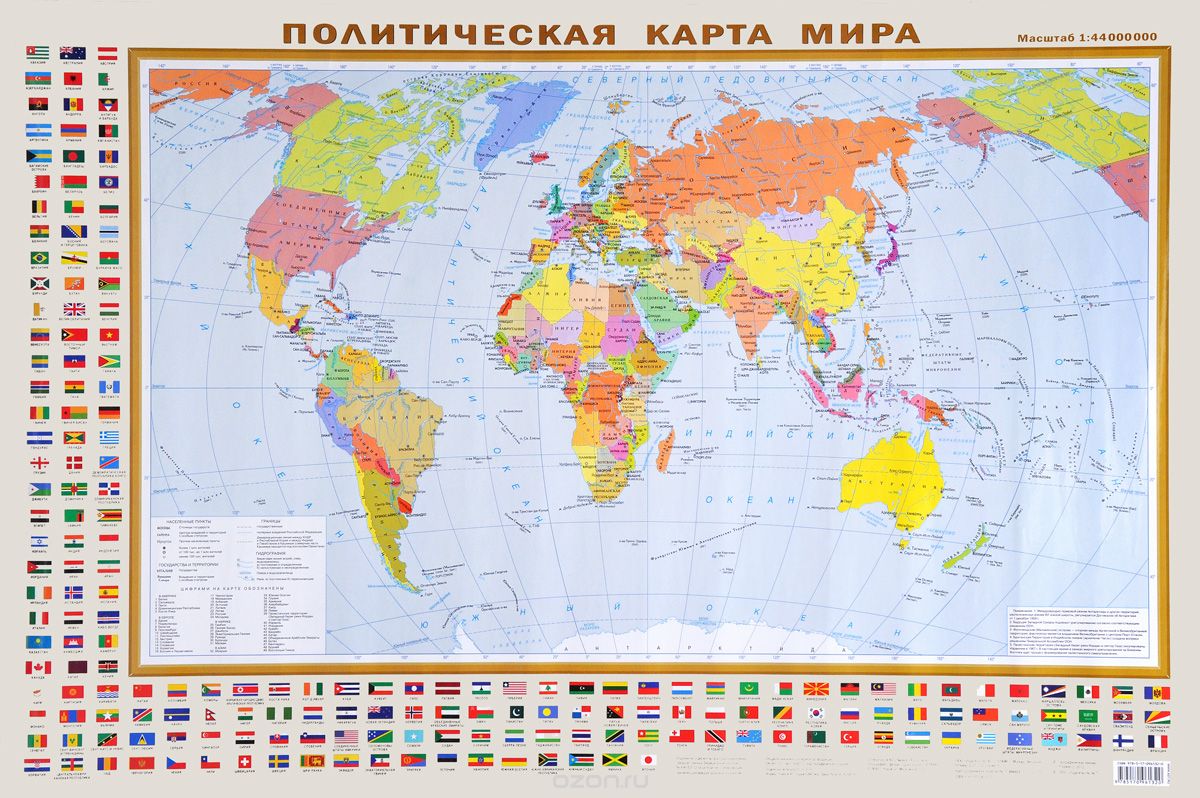 Загадка для капитана
Возьми, дружок,Меня в поход!Со мной никтоНе пропадёт!ДорогуТочно укажу!Куда идти, –Всегда скажу!
Компас
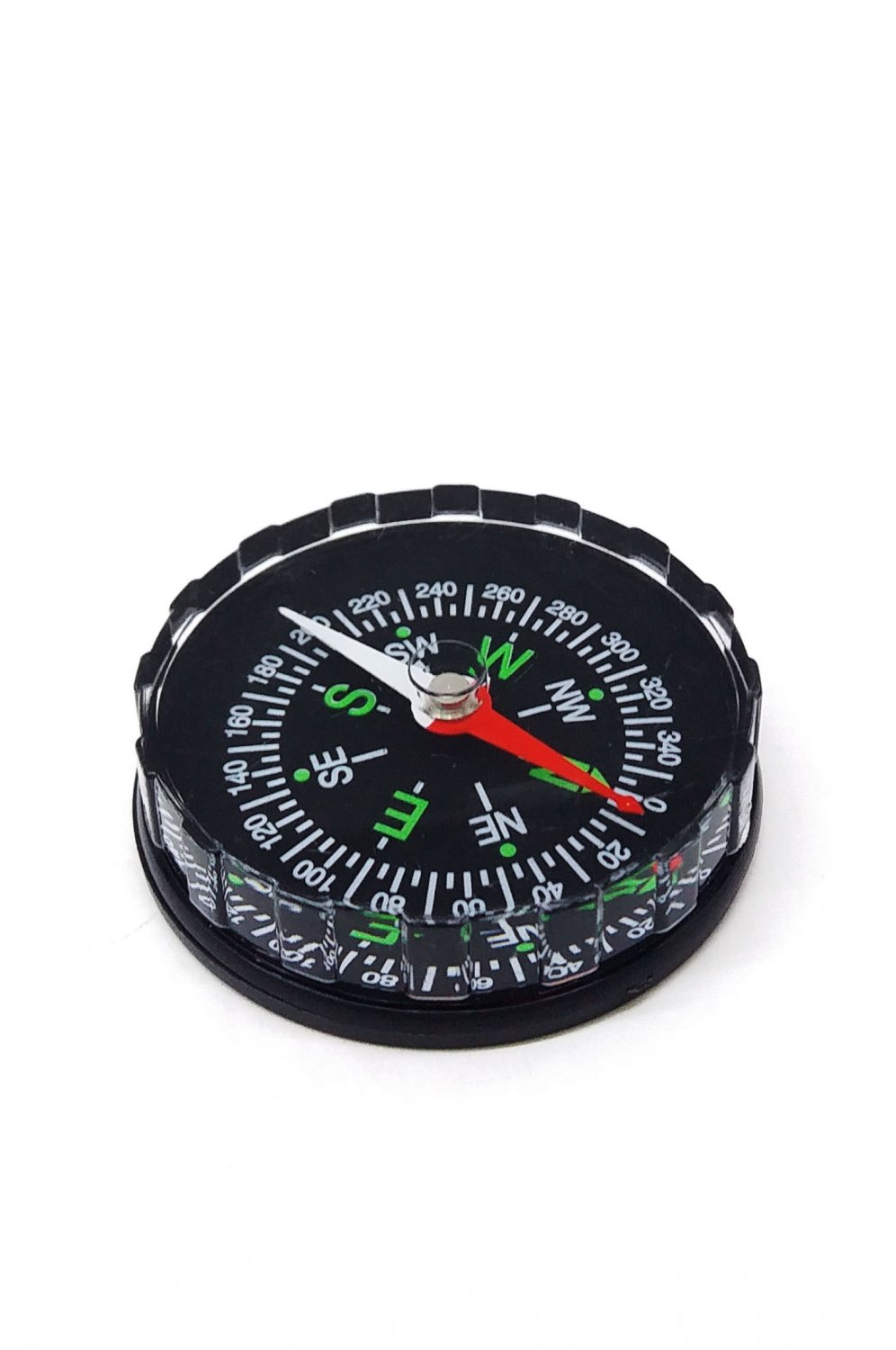 Загадка для капитана
Он плывёт, блестя на солнцеЭтот остров ледяной,Он большой, и не качнётсяДаже сильною волной.
Айсберг
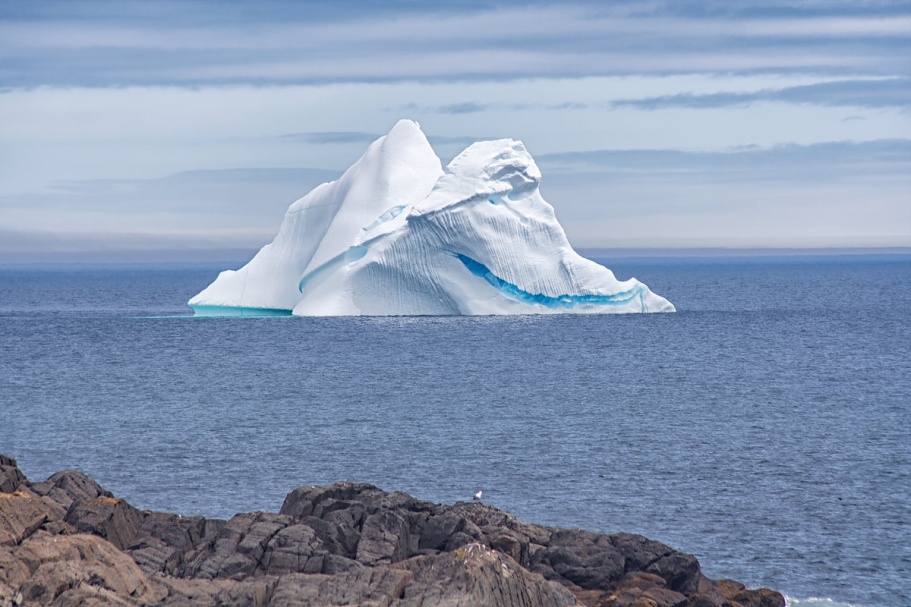 Загадка для капитана
Давай-ка слово назовём:Большой природный водоём,Что заперт прочно берегами.Ответ мы точно знаем с вами.
Озеро
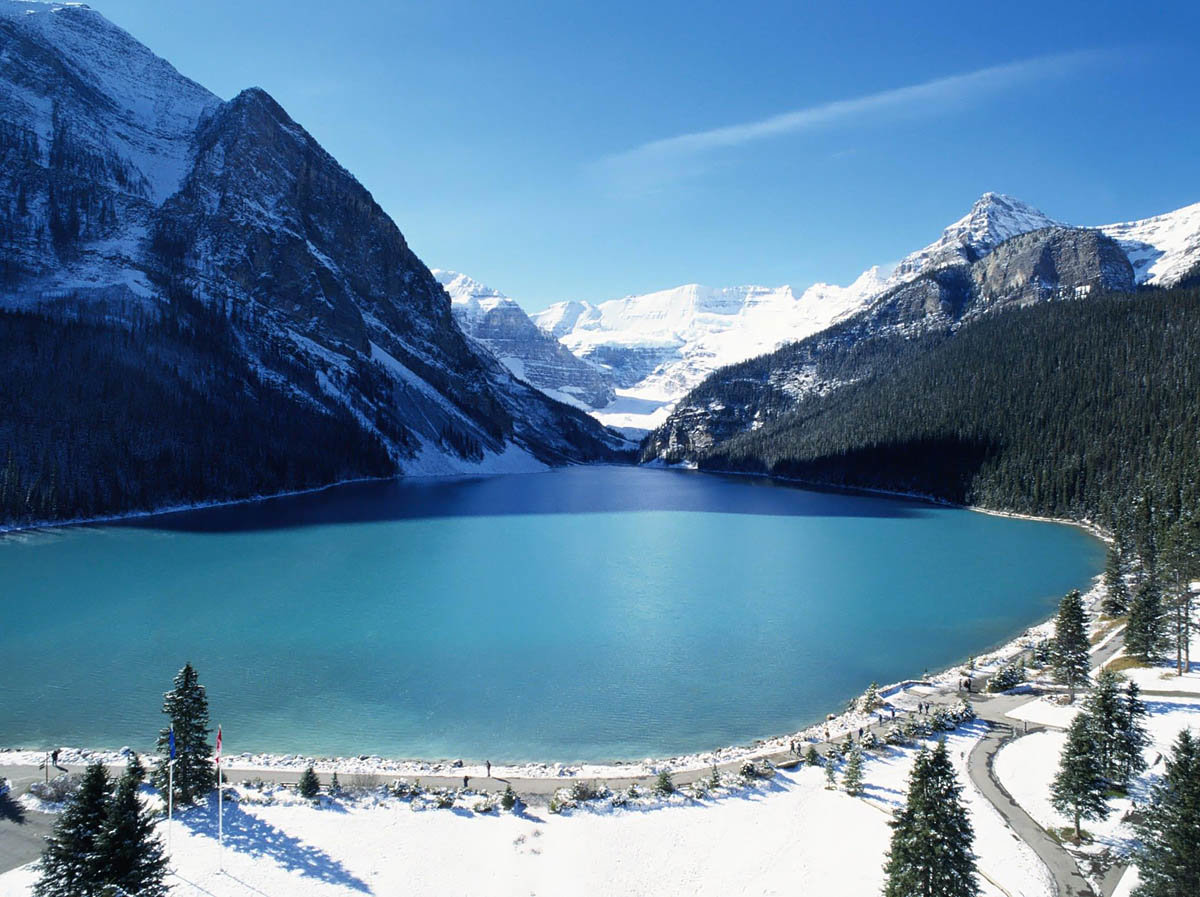 игра
Подведение итогов
Спасибо всем за участие